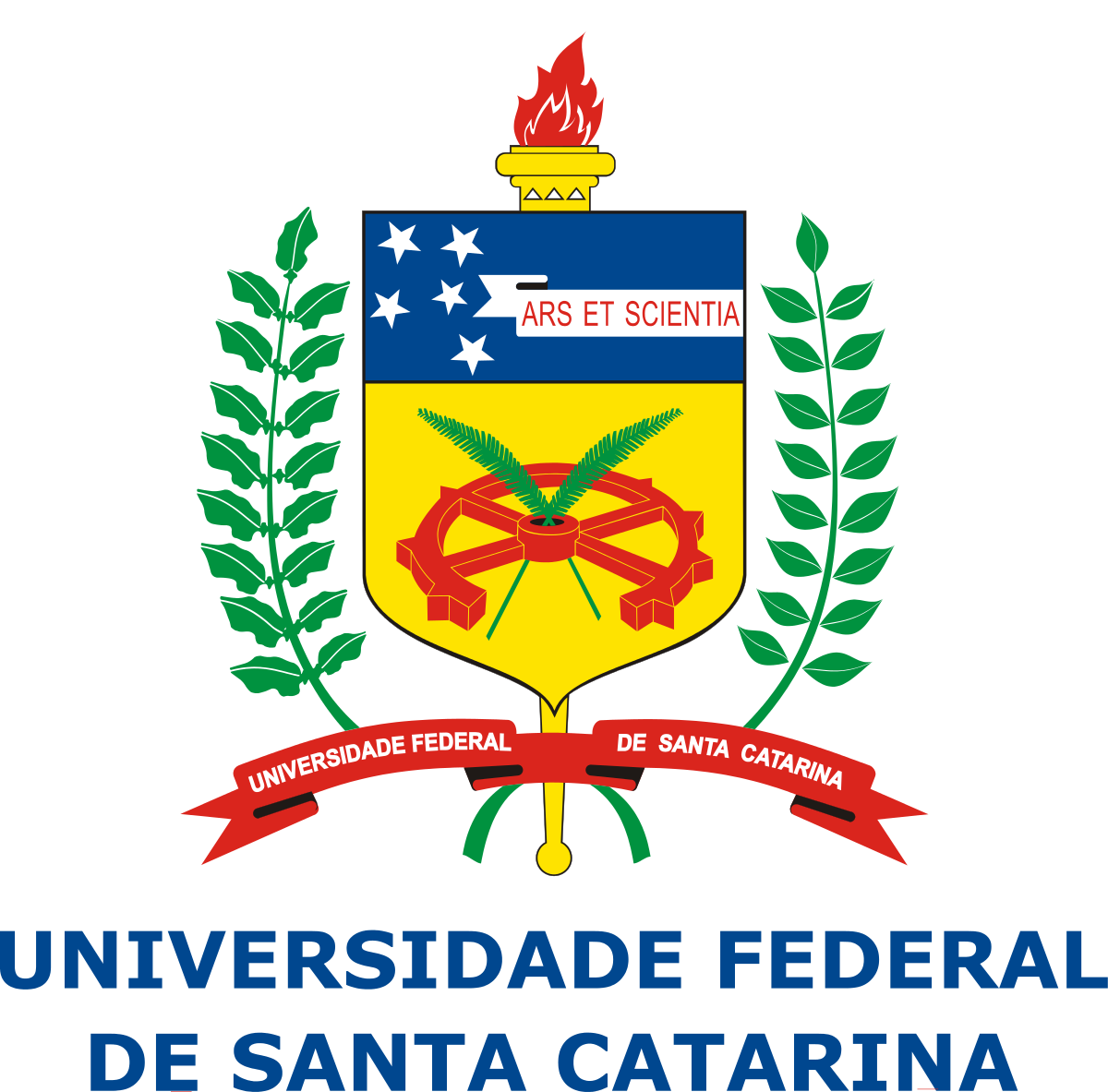 Economia Criativa e Modelos de Autogestão
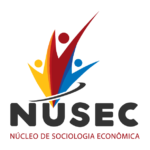 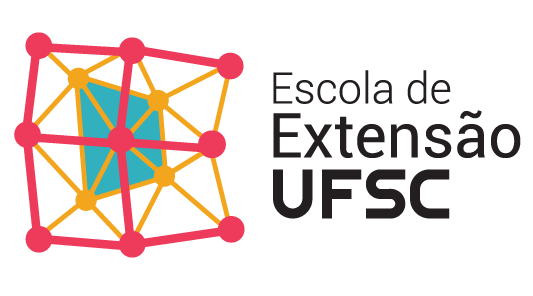 2.Produção de Conteúdo Digital. Carga horária: 8horas.
Programa do curso:  
Gerenciamento de páginas nas Redes Sociais; 
Ferramentas para criar Redes Sociais;
 Público Alvo; 
Calendário Editorial;
Impulsionamento de post e vídeos; 
Métricas nas Redes Sociais; 
 Planejamento de Marketing; 
 MIX Mercadológico e Marketing 8Ps.
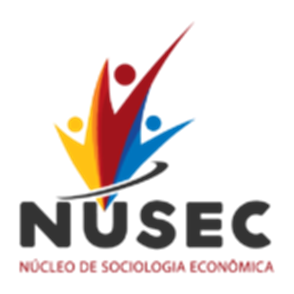 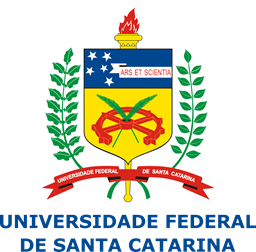 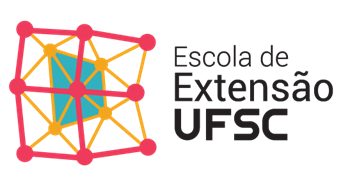 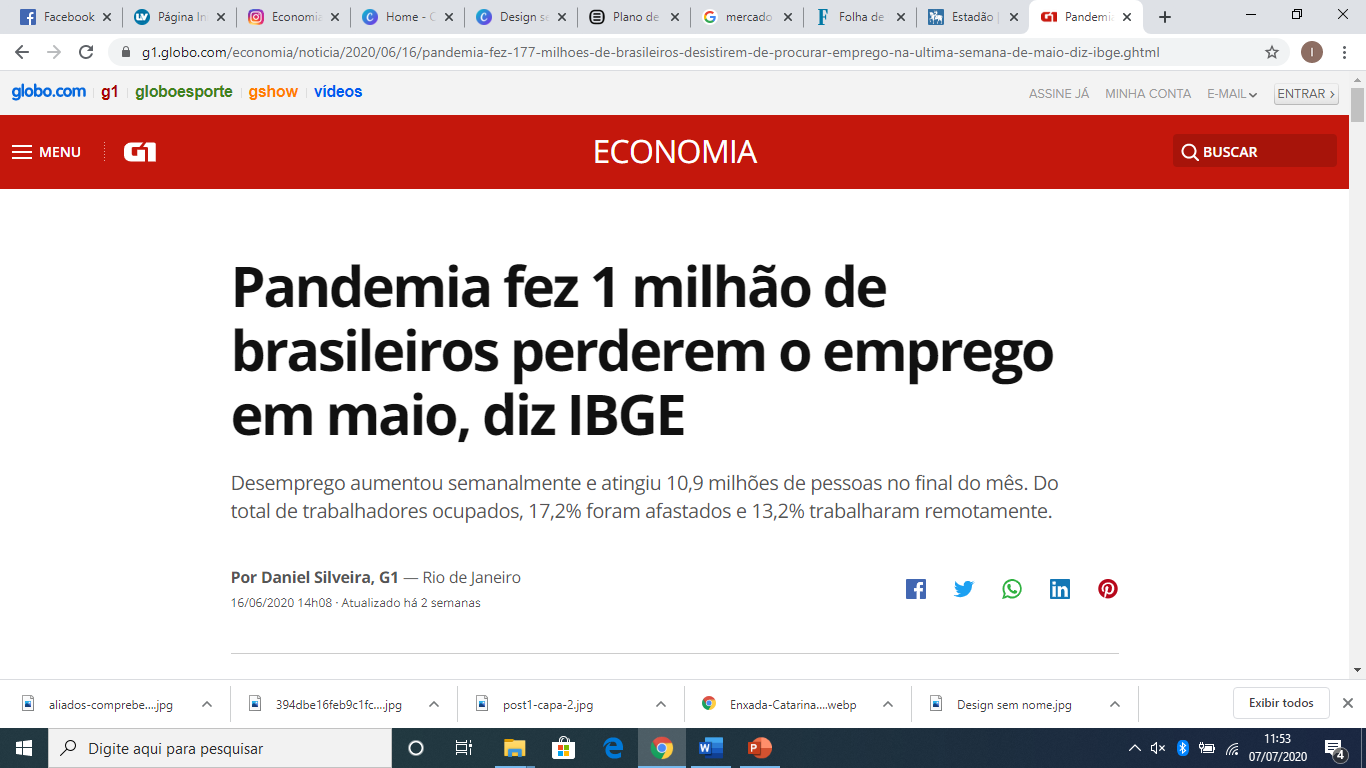 https://g1.globo.com/economia/noticia/2020/06/16/pandemia-fez-177-milhoes-de-brasileiros-desistirem-de-procurar-emprego-na-ultima-semana-de-maio-diz-ibge.ghtml
https://www.convergenciadigital.com.br/cgi/cgilua.exe/sys/start.htm?UserActiveTemplate=site&infoid=53911&sid=4
Novo normal
Alta performance 
Sinergia 
Propósito
Startup
Quântico 
Mindset
Agente da mudança 
Empoderamento 
PNL
“Gourmetização"  Da gestão
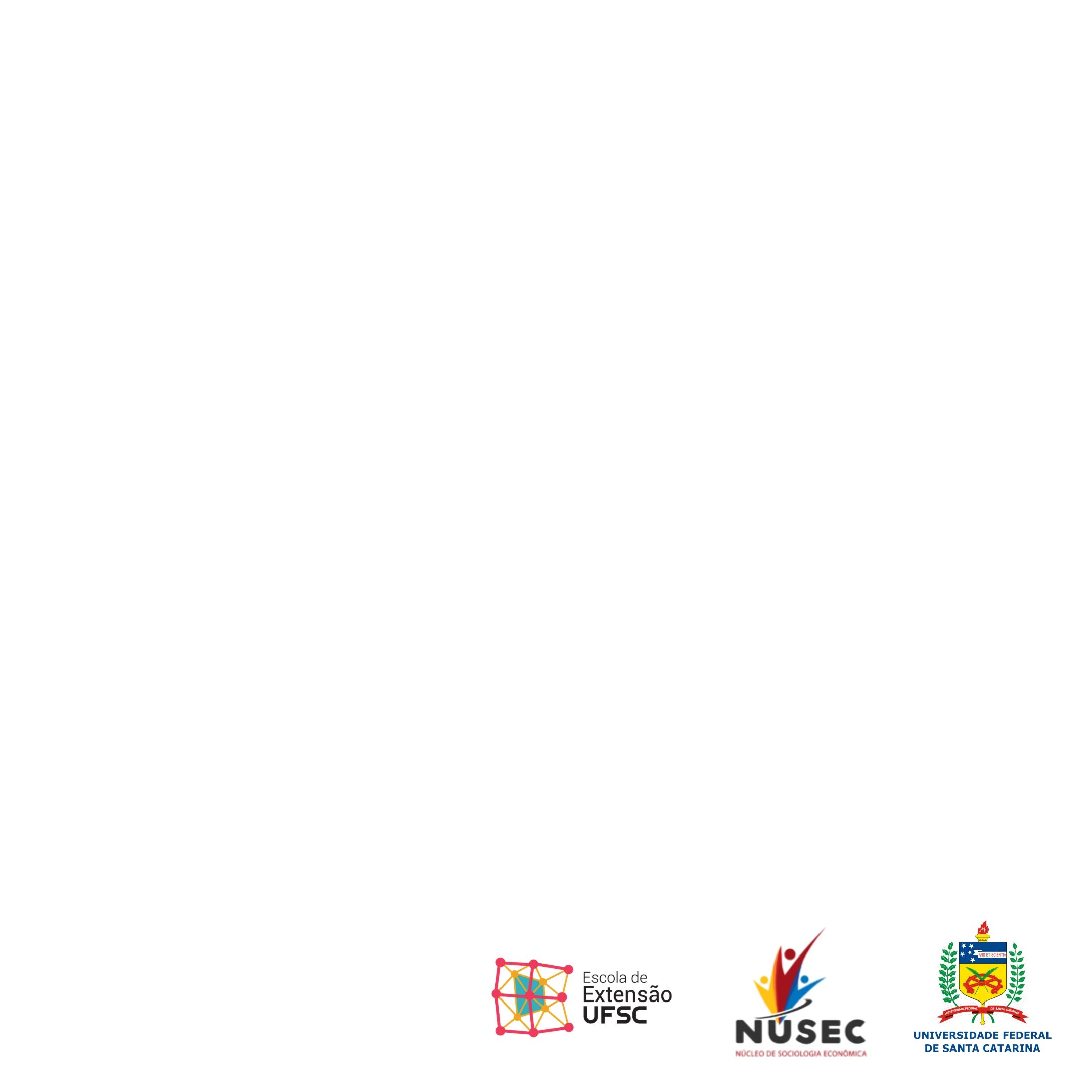 Planejamento de Marketing
Planejamento 
X
Planejamento Estratégico
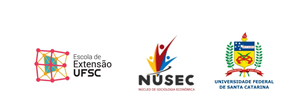 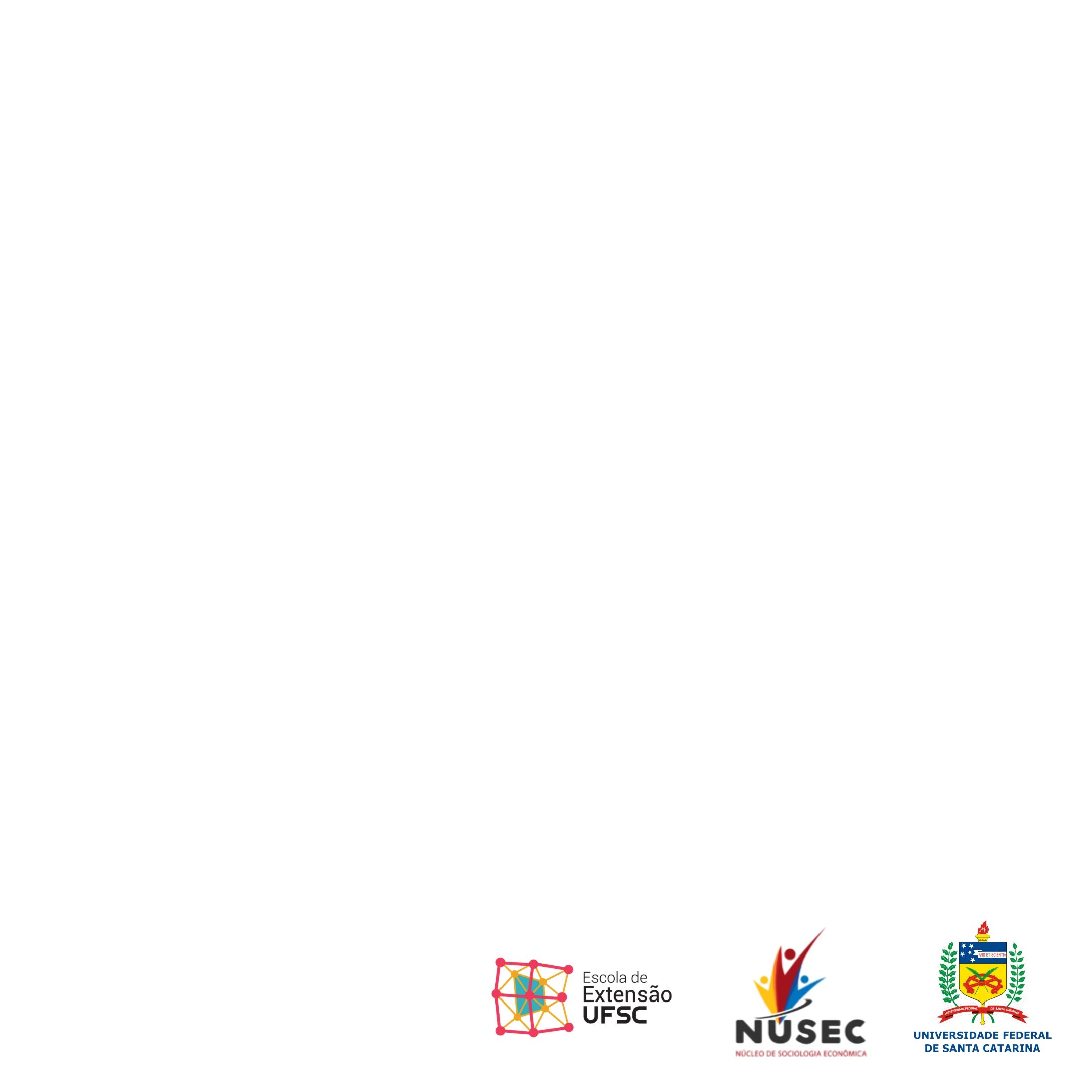 Planejamento
Planejar: elaborar o plano ou a planta de; projetar.

O planejamento visa atingir um ou mais objetivos! 

Organização: a visão, a missão, os valores e os objetivos dela

Planejamentos: manutenção, otimista ou inovação
O que é o Marketing?
É o suporte ao setor de vendas?
Existe diferença entre Marketing Tradicional e Marketing digital?

Marketing: “a atividade, conjunto de instituições e processos para criar, comunicar, distribuir e efetuar a troca de ofertas que tenham valor para consumidores, clientes, parceiros e a sociedade como um todo (AMA, 2019) ”.
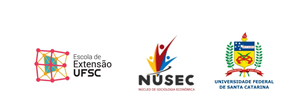 O que é um Plano de Marketing?
“Um plano de Marketing é o planejamento das ações de Marketing de uma empresa a fim de alcançar um determinado objetivo. O planejamento pode ser voltado para a marca, para um produto específico ou para um serviço oferecido pela empresa. Esse plano guiará as ações estratégicas do negócio” (Gabriel, 2019).
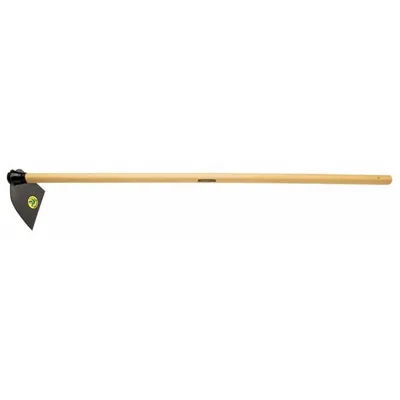 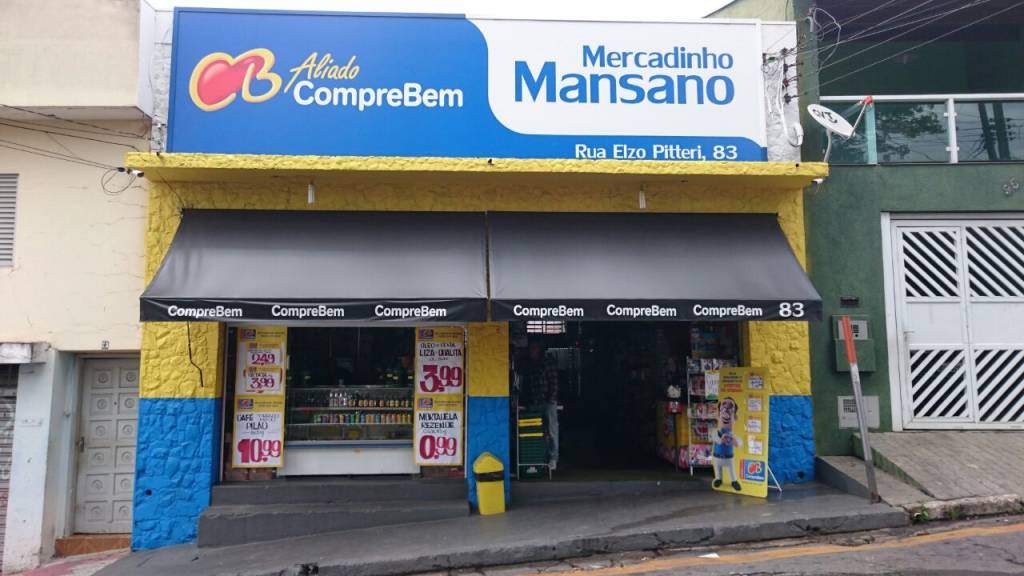 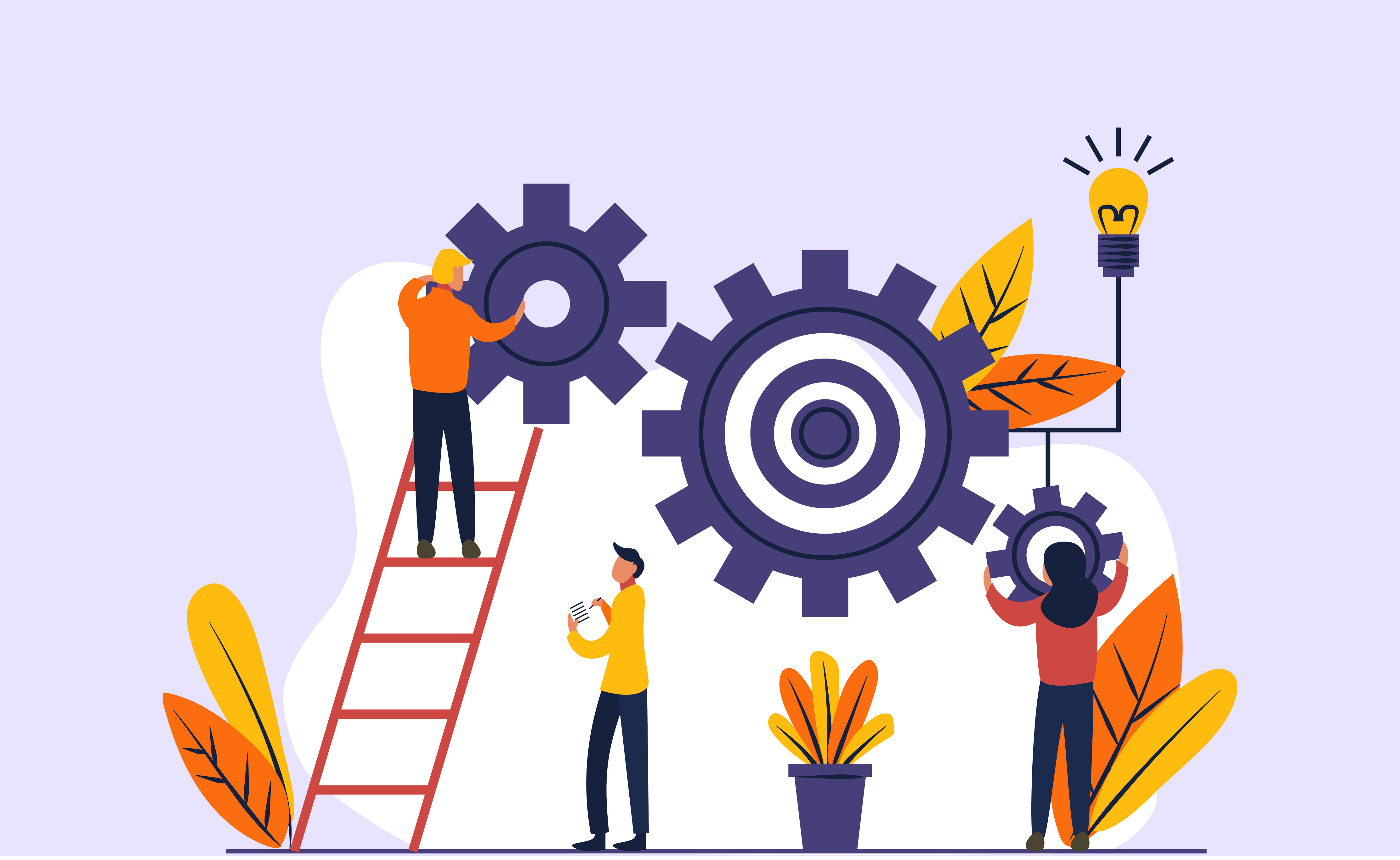 Gestão x Autogestão
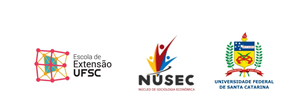 Para o plano...
Quais ou qual é o produto?
Como é feito?
Em quais lugares é vendido?

“O processo de acompanhamento é fundamental para que possíveis correções e mudanças sejam adotadas no momento correto e para que o plano de Marketing seja realmente efetivo para a empresa”. ” (Gabriel, 2019).
O plano reflete o posicionamento 
do empreendimento.
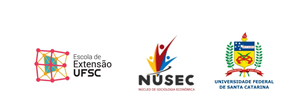 O plano tem...
Resumo do que é a empresa e o produto.

Analisar o ambiente INTERNO e EXTERNO

Checklist

Como fazer uma AÇÃO, se você não sabia que era para fazer?
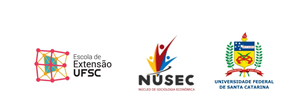 Agenda
Registrar as decisões da empresa. 
O grupo de apoio - funções. 
Criar um histórico das estratégias tomadas.
Ex: Agenda Trello.
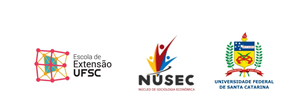 Analisar o micro e o macro
“o MICROAMBIENTE é interno e atua no funcionamento básico da empresa. São microambientes os fornecedores, clientes, intermediários, concorrentes e público-alvo, ou seja, todos os stakeholders importantes do seu negócio”. (Dias, 2020; GABRIEL,2020)
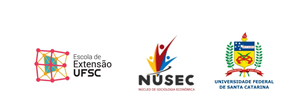 “MACROAMBIENTES são aqueles que trabalham em âmbitos mais amplos, como o econômico, político, jurídico, cultural, demográfico, natural e tecnológico. São fatores difíceis de serem controlados e costumam funcionar de acordo com o país/cidade em que a empresa se encontra”. (DIAS, 2020; GABRIEL,2020)
Produto
Qual o valor que seu produto oferece?
Já existem outras referencias de preço?
Como você será comparado?
(Mota, 2020)
Praça
ONDE o cliente procurará pelo produto?
Onde seus concorrente estão?
Quais serão seus CANAIS DE DISTRIBUIÇÃO?
“O plano de Marketing precisa ser voltado diretamente para atingir o público-alvo” 
		“Personas são perfis semifictícios do seu cliente ideal; são representações personificadas de um mercado mais amplo” (GABRIEL, 2020)
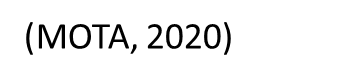 Promoção
Onde você anunciará sobre seu produto?
Qual o melhor momento para promovê-lo?
Qual o padrão de divulgação deste produto ou serviço?
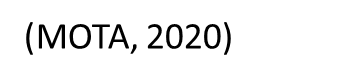 Preço
Como este produto será usado?
Qual será sua aparência?
O que o cliente espera deste produto?
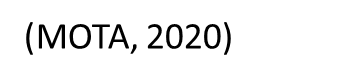 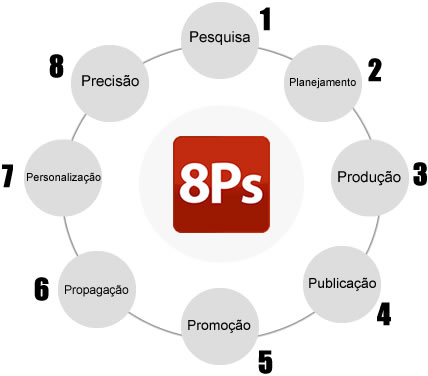 Redes Sociais
Calendário Editorial
Horários
Post?


Ter frequência... 
      Post.  Entre 2 e 3.

Alternar 

Post / Vídeo /Promoção
Manhã: 7h – 8h30


Manhã/Tarde: 11h – 13h



Noite: 17h – 20h
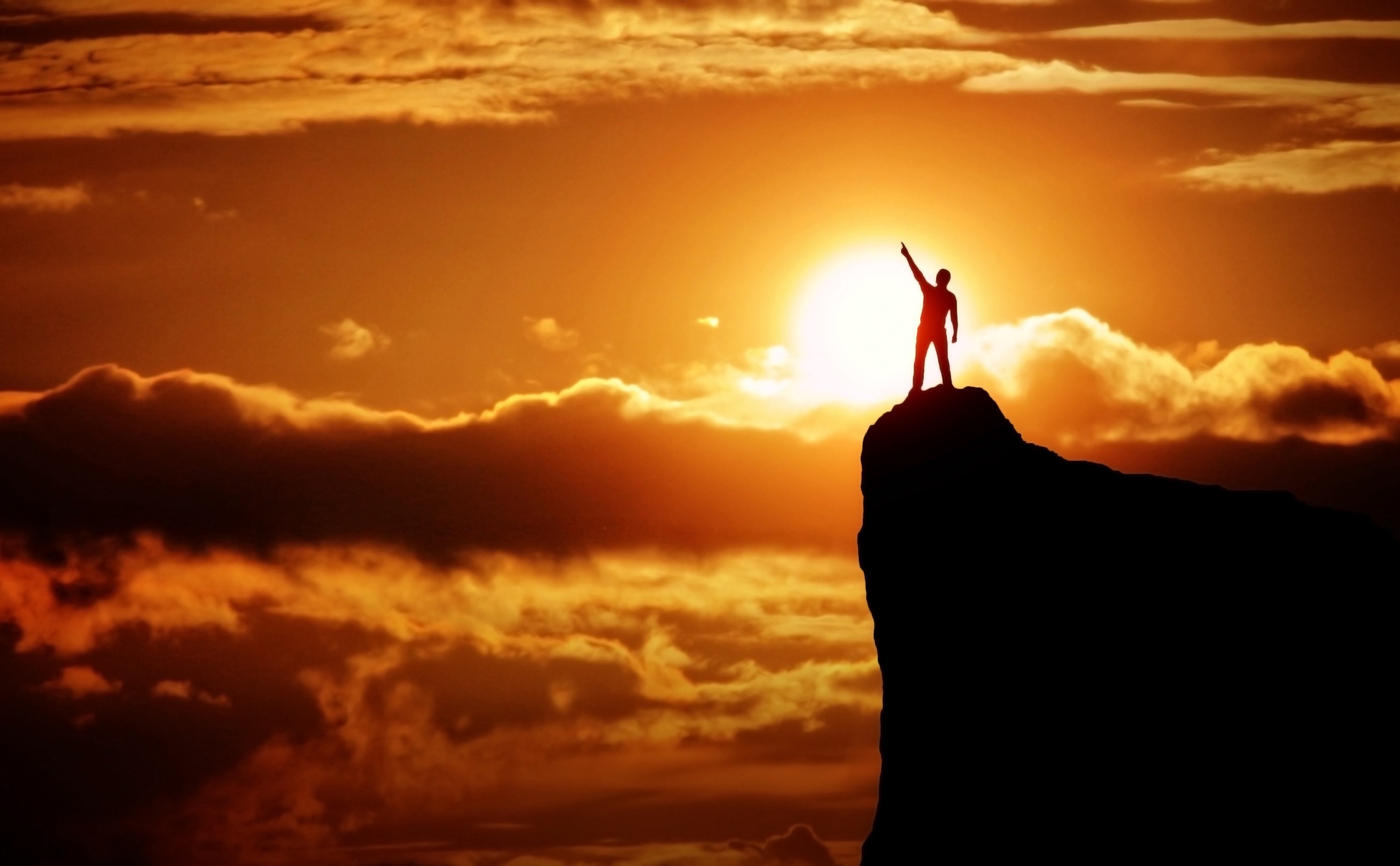 Métricas nas Redes Sociais
Como criar uma Página no Facebook 2020
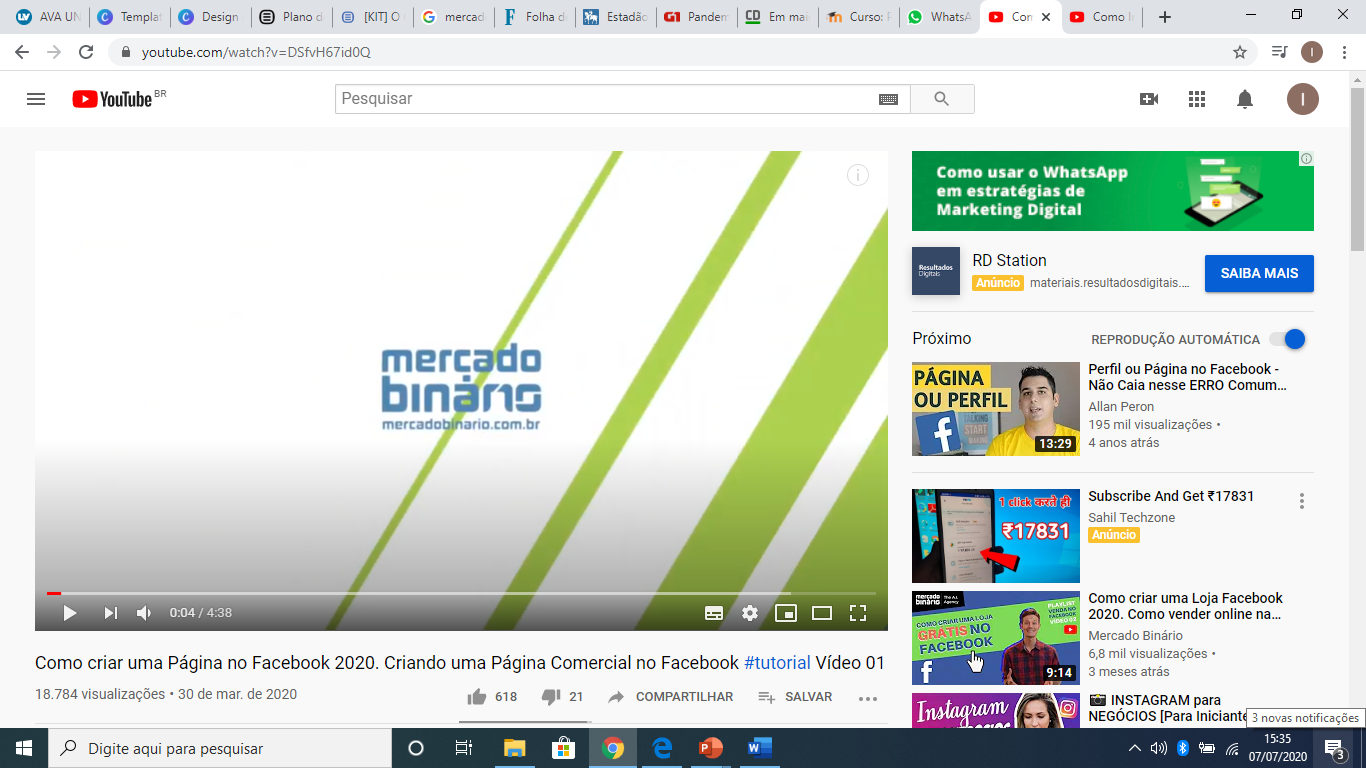 https://www.youtube.com/watch?v=DSfvH67id0Q
Impulsionamento de post e vídeos
Impulsionar Publicação no Facebook
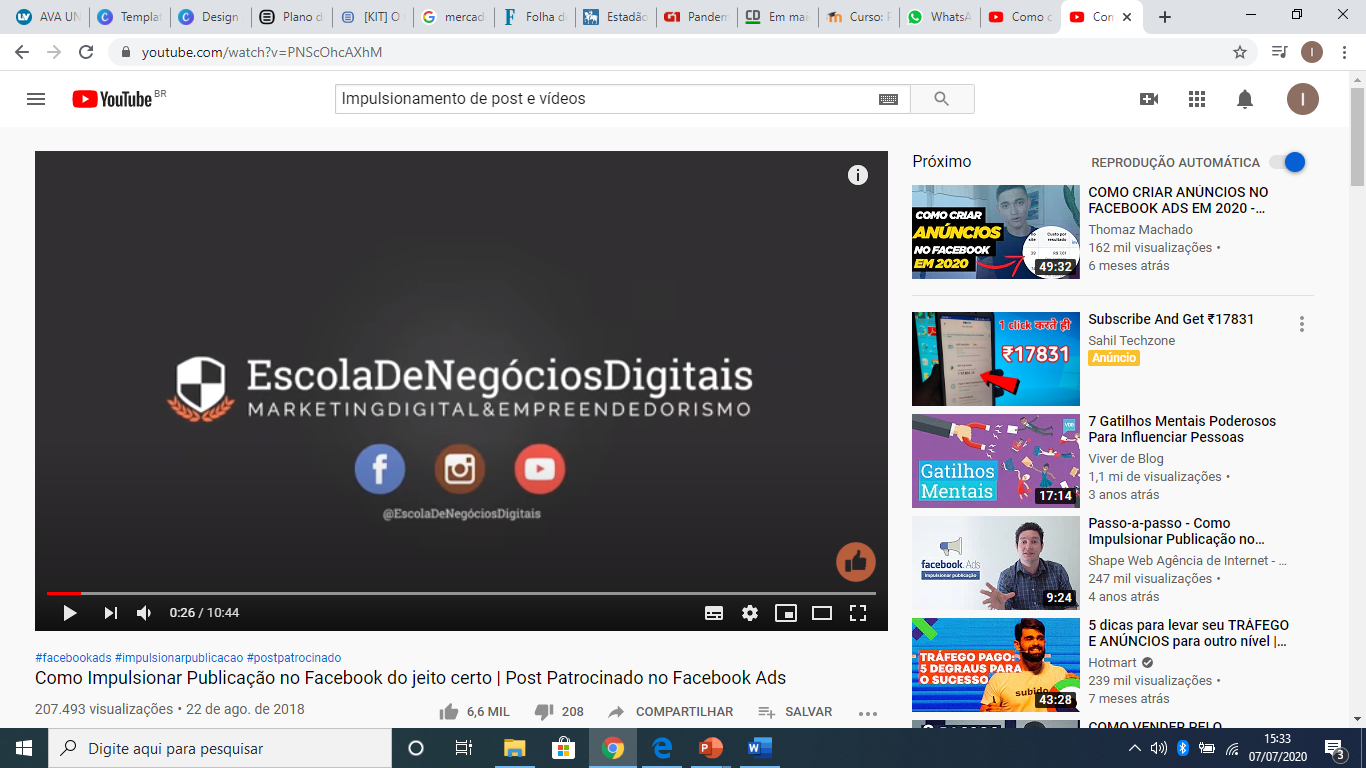 https://www.youtube.com/watch?v=PNScOhcAXhM
Referências
Dias, Maria Clara. Os 8 Ps do Marketing Digital: a nova visão do Mix de Marketing. On-line. Data: 8 de junho de 2020. Data: 11 de fevereiro de 2020. Disponível em: < https://rockcontent.com/blog/8-ps-do-marketing-digital/>    Acesso dia 05 de julho de 2020.

GABRIEL, Lucas. Plano de Marketing: o guia completo para criar o seu. On-line. Data: 8 de junho de 2020. Disponível em: <https://rockcontent.com/blog/como-fazer-um-bom-plano-de-marketing/>. Acesso dia 05 de julho de 2020. 

MOTA, Gustavo. Entenda de forma simples os 4 Ps do Marketing. On-line. Data: 16 de janeiro de 2016.Disponível em: <https://blog.wedologos.com.br/marketing/4-ps-de-marketing/>  Acesso dia 05 de julho de 2020.